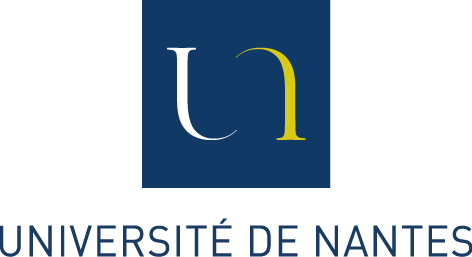 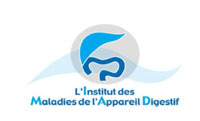 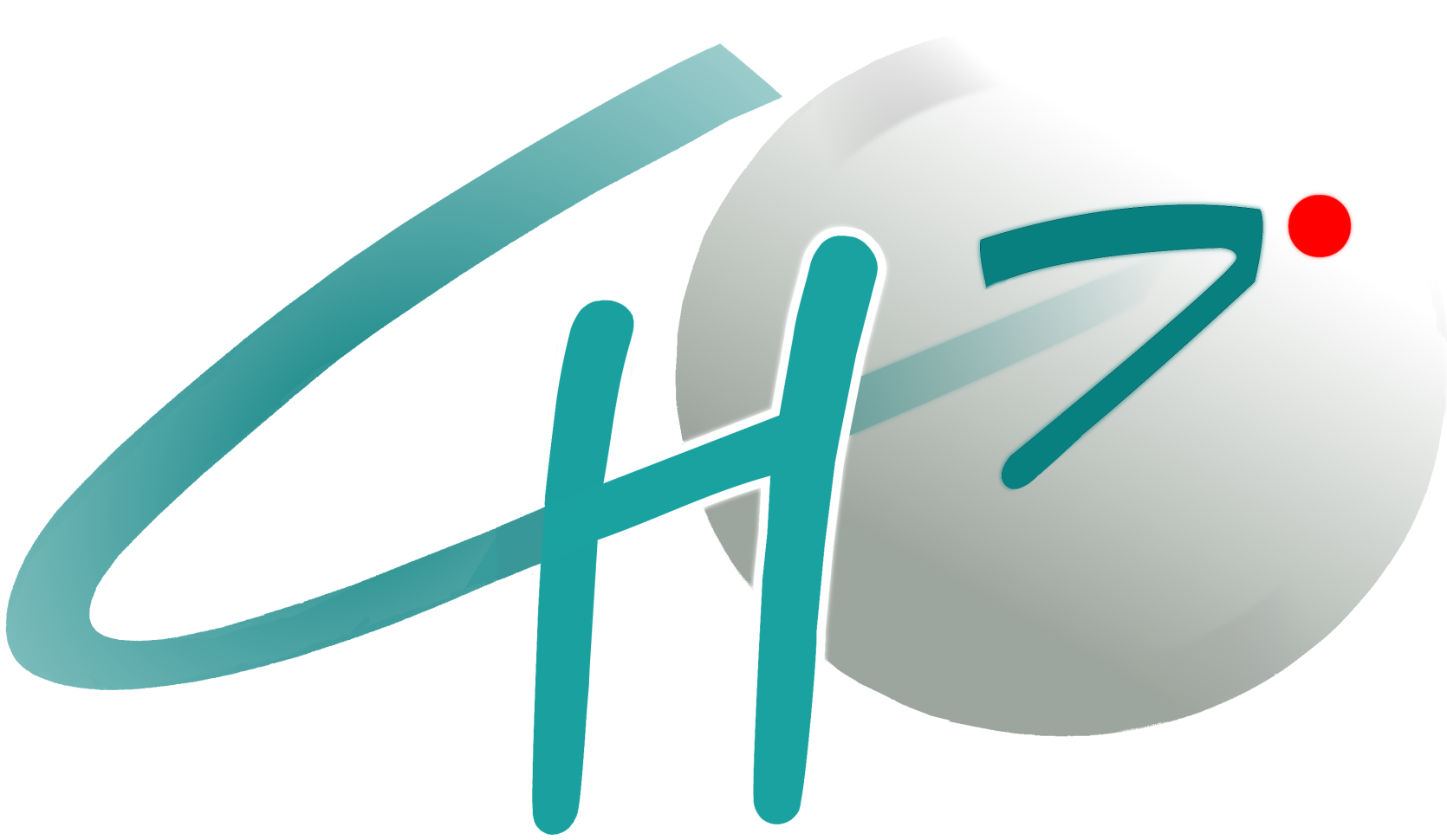 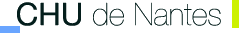 Rétention aigue d’urine après cure chirurgicale de hernie de l’aine:
une étude de cohorte prospective nationale
Farouk Drissi, Emilie Duchalais, Jean-François Gillion
Pour le Club Hernie
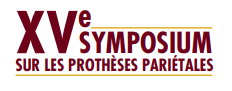 Introduction
140 000 cures de hernie de l’aine chaque année en France 
75% procédures ambulatoires
Complication postopératoire précoce la plus fréquente
Drissi F, Hernia 2018
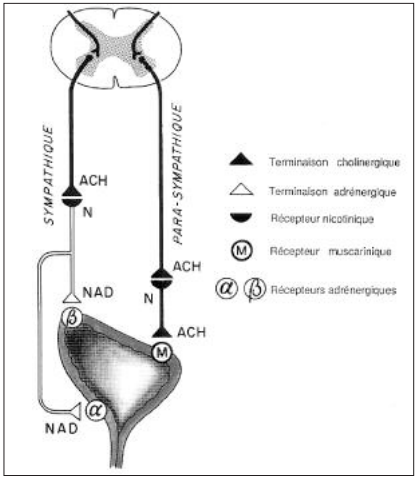 Rétention aigue d’urine

Impossibilité d’uriner en postopératoire
Hyperstimulation α-adrénergique
Survenue variable : 0-22%
Nécessité sondage vésical
Rétention aigue d’urine postopératoire
Complications liées à la RAU (distension vésicale, hydronéphrose)
Complications liées au sondage vésical (traumatisme urétral, IU)
10% échecs ambulatoire liés à une rétention aigue d’urine
Prolonge la durée d’hospitalisation : impact médico-économique
Drissi F, Hernia 2018
Caractérisation des patients à risque?
Nombreux facteurs de risque identifiés dans la littérature
Patient : Age, Indice de masse corporelle, Hypertrophie bénigne de prostate
Procédure: Type d’anesthésie, quantité de remplissage, cure de hernie bilatérale, fixation de la prothèse, temps opératoire, narcotiques
Petros JG, 1991; Kozol RA, 1992; Lau H, 2002; Jensen P, 2002; Koch CA, 2006; Sivasankaran MV, 2014; Hudak KE, 2015; Patel JA, 2015; Blair AB, 2017
Résultats hétérogènes et contradictoires
Objectifs
Evaluer l’incidence de la rétention aigue d’urine après cure     chirurgicale de hernie de l’aine

Identifier les facteurs de risque de survenue d’une rétention aigue d’urine postopératoire

Au sein d’une cohorte nationale prospective de patients.
Méthode
Données issues des patients inclus dans le registre du Club Hernie

Patients successifs
Opérés d’une cure de hernie de l’aine
Entre le 29/06/2011 et le 29/12/2017

Exclusion

Chirurgie en urgence pour hernie étranglée
Données manquantes sur l’indication opératoire
Données manquantes sur le développement d’une complication postopératoire
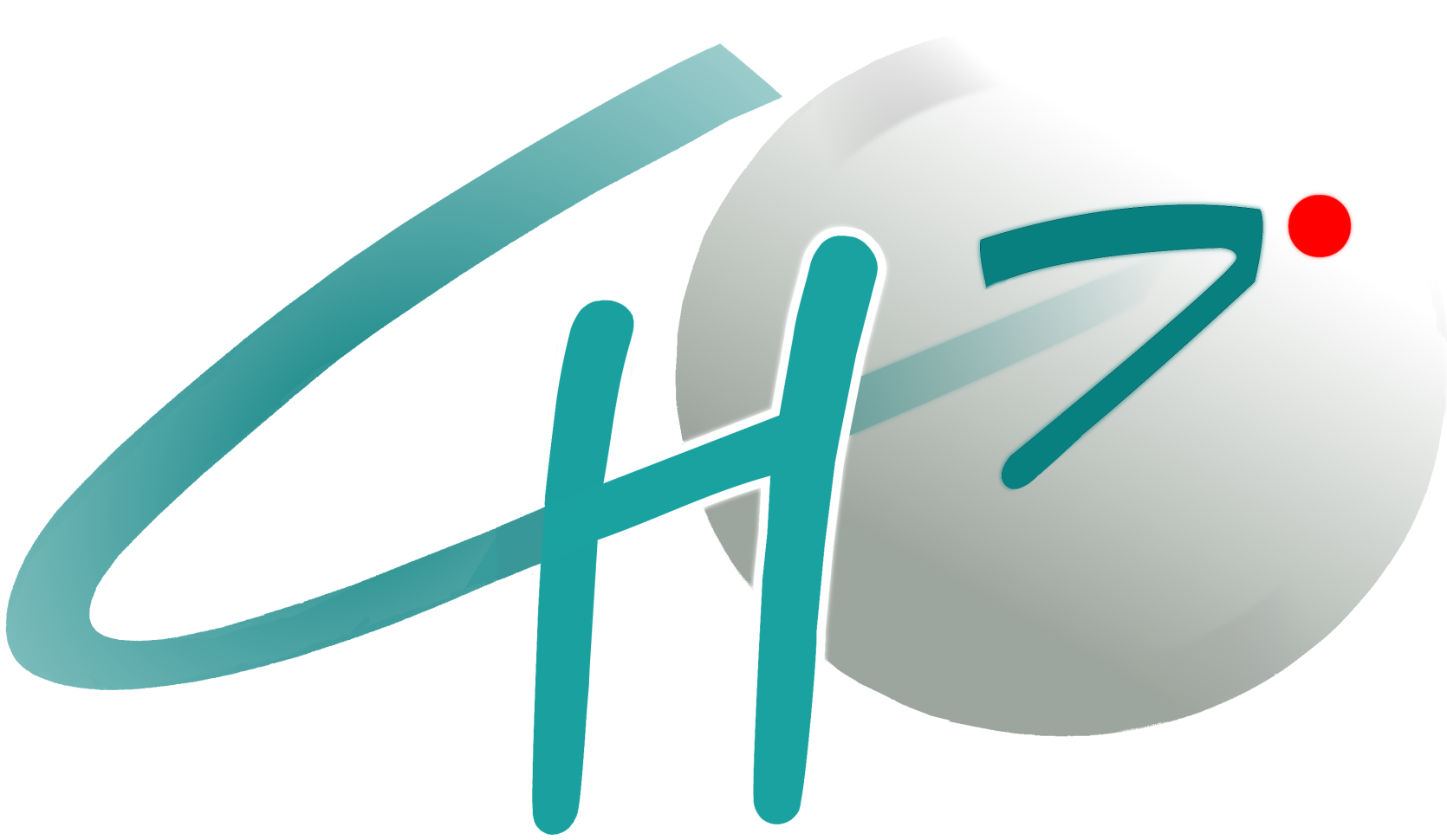 Méthode
Données collectées

Caractéristiques des patients

Comorbidités

Caractéristiques de la hernie

Procédure

Postopératoire
Critère de jugement principal : Rétention aigue d’urine
Méthode
Analyse statistique

Constitution de deux groupes

Rétention aigue d’urine
Pas de rétention aigue d’urine

Identification des facteurs de risque de rétention aigue d’urine postopératoire

Analyse univariée
Analyse multivariée
Résultats
17 005 patients opérés d’une hernie de l’aine
3061 données manquantes
208 interventions en urgence
13 736 patients inclus dans l’étude
Rétention aigue d’urine
109 patients (0,8%)
Pas de rétention aigue d’urine
13 629 patients (99,2%)
Caractéristiques des patients
Caractéristiques des patients
Caractéristiques de l’intervention
Caractéristiques de l’intervention
Caractéristiques postopératoires
35 échecs d’ambulatoire (10%) liés à la survenue d’une rétention aigue d’urine
Facteurs de risque de rétention aigue d’urine
Facteurs de risque de rétention aigue d’urine
8%
2,5%
0,4%
n=4
n=10551
n=50
n=579
n=2209
Conclusion
Rétention aigue d’urine postopératoire
Complication peu fréquente après cure de hernie de l’aine (0,8%)
Responsable de 10% des échecs de l’ambulatoire
Augmentation de la durée de séjour hospitalier

Patients à risque

Dysurie préopératoire
Diabète
Score ASA≥III

Identification préopératoire des patients à risque dès la consultation
Facteur de risque modifiable


Rachianesthésie
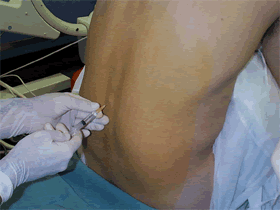 α-bloquants?
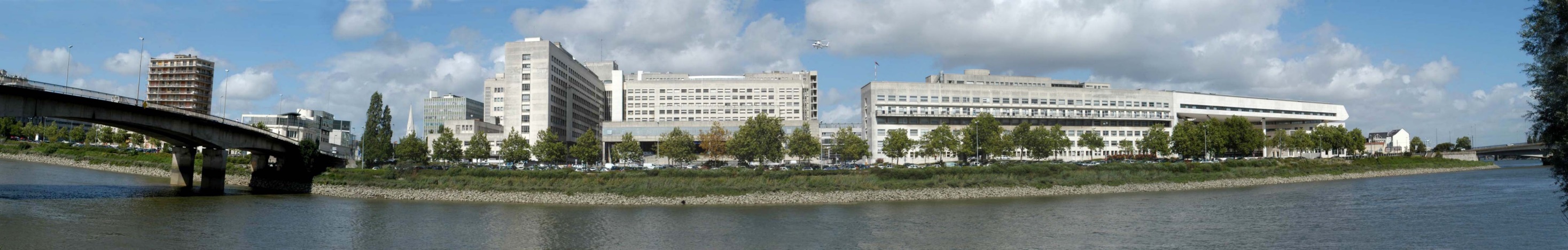